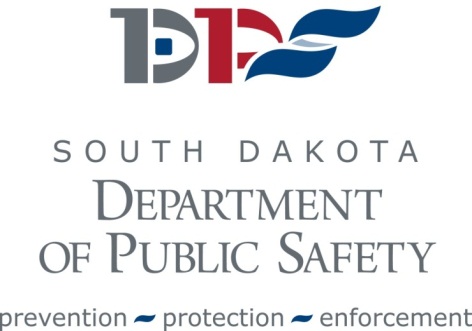 Marsy’s Law in South Dakota
Unintended Consequences
and 
Comparisons with Other States
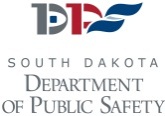 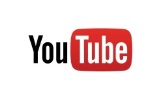 South Dakota Department of Public Safety
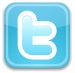 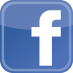 1
S.D. Marsy’s Law
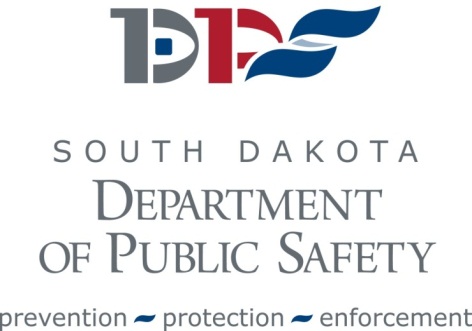 Placed in state Constitution by ballot measure
Applies to crime victims
Broad definition of “victim”
Most traffic violations in S.D. are Class 2 misdemeanors, thus criminal
19 specified rights beginning at the time of victimization
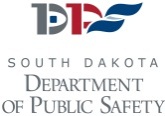 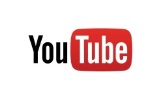 South Dakota Department of Public Safety
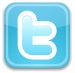 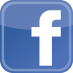 2
S.D. Const. Art. VI § 29
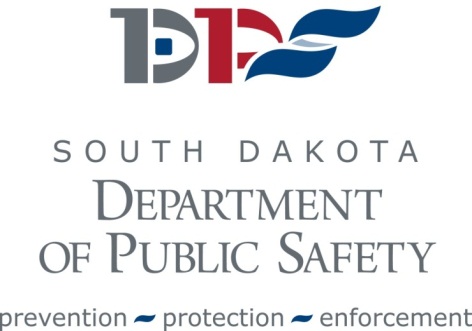 5. The right to prevent the disclosure of information or records that could be used to locate or harass the victim or the victim's family, or which could disclose confidential or privileged information about the victim, and to be notified of any request for such information or records.
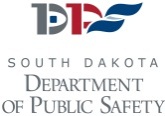 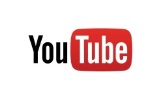 South Dakota Department of Public Safety
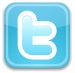 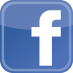 3
S.D. Const. Art. VI § 29
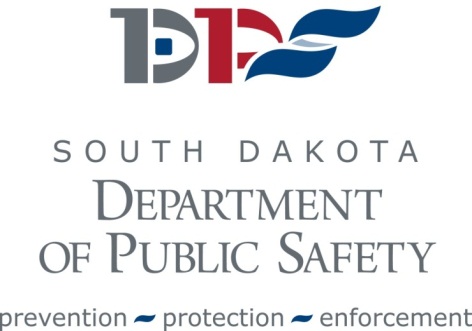 12. The right to receive a copy of any pre-sentence report or plan of disposition, and any other report or record relevant to the exercise of a victim's right, except for those portions made confidential by law
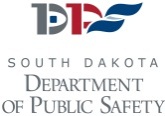 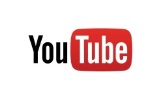 South Dakota Department of Public Safety
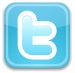 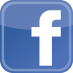 4
Accident Records
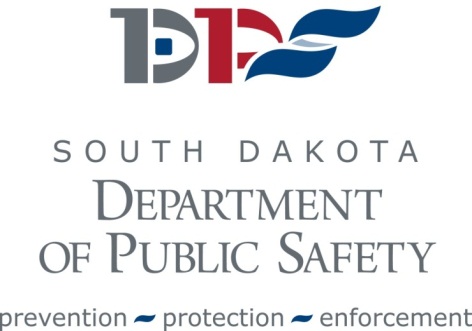 No statutory open records exceptions apply, because provision is in the Constitution
Victims include individuals and entities not at the scene
Who has the right to invoke?
Who has the right to have record after invocation?
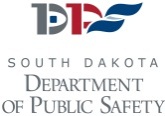 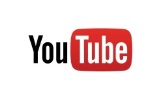 South Dakota Department of Public Safety
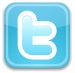 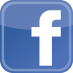 5
Accident Records
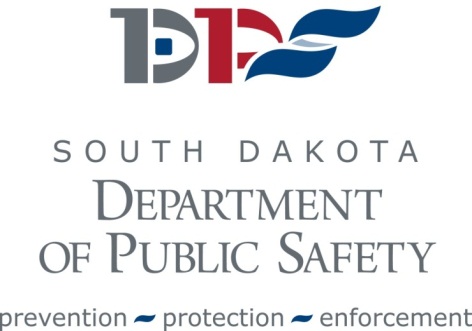 What safeguards are required to ensure records not improperly released
How to identify and notify all victims
Costs for programming 
Lack of multi-agency infrastructure
State liability
Insurance industry concerns
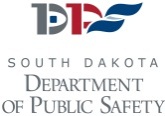 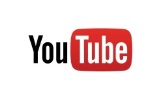 South Dakota Department of Public Safety
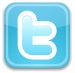 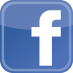 6
Marsy’s Law in Other States
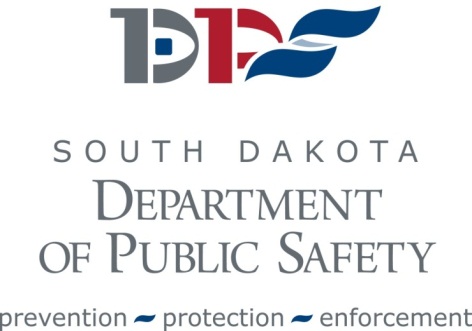 California
Illinois
North Dakota
Montana (current injunction)
Nevada (pending)
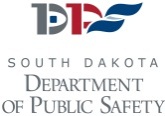 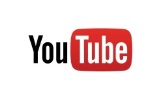 South Dakota Department of Public Safety
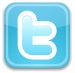 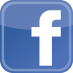 7
California
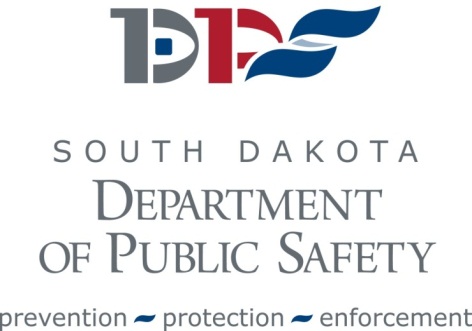 Section 4-victim’s have right to “prevent the disclosure of confidential information or records to the defendant….”
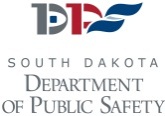 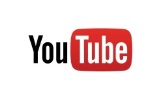 South Dakota Department of Public Safety
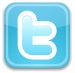 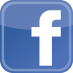 8
Illinois
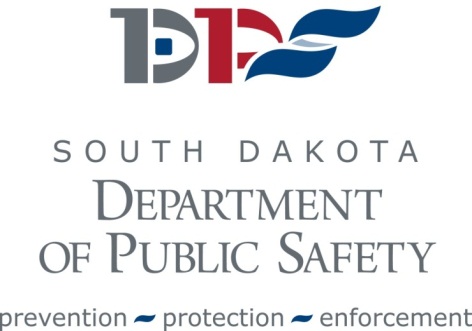 Provides “right to notice and to a hearing before a court ruling on a request for access to any of the victim’s records, information or communications, which are privileged to confidential by law.”
No cause of action against the state
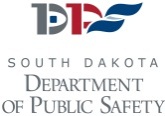 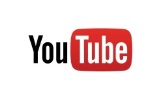 South Dakota Department of Public Safety
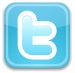 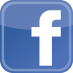 9
North Dakota
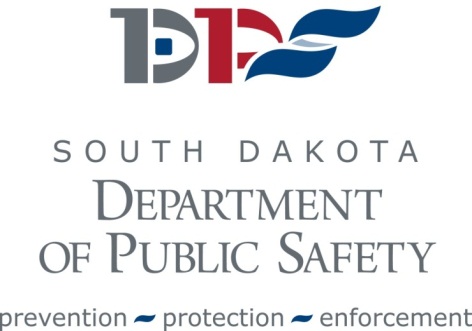 Right to prevent “the disclosure of information or records that could be used to locate or harass the victim or the victim’s family, or which could disclose confidential or privileged information….”
No cause of action against the state
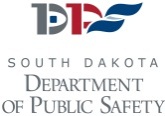 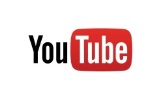 South Dakota Department of Public Safety
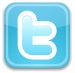 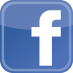 10
Montana
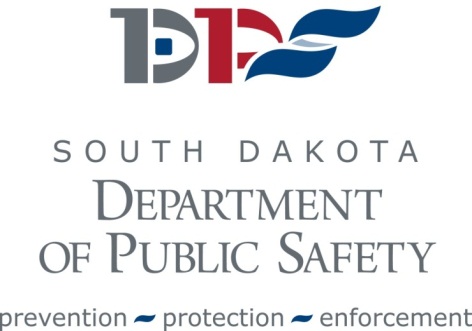 Right to prevent “the disclosure of information that could be used to locate or harass the victim, or that contains confidential or privileged information about the victim.”
Delayed implementation date
Now enjoined due to challenge to the adoption process
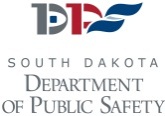 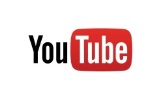 South Dakota Department of Public Safety
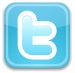 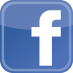 11
Nevada (Proposed)
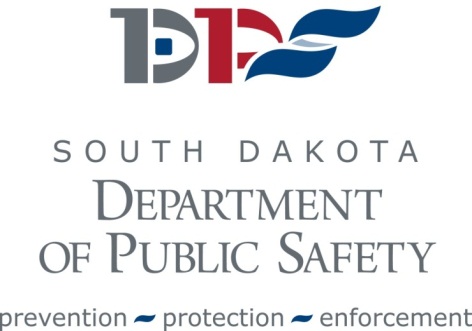 Each victim of a crime is entitled to “prevent the disclosure of confidential information or records to the defendant….” 
No cause of action against the state
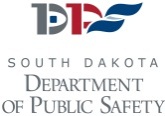 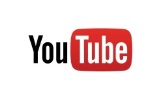 South Dakota Department of Public Safety
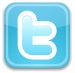 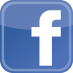 12
Other States Pending
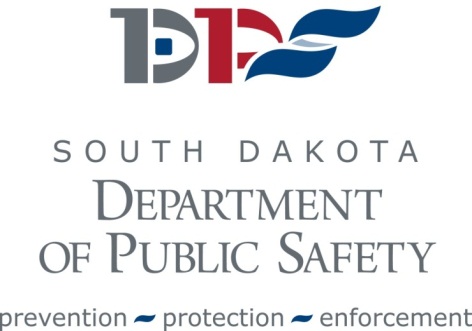 Georgia
Ohio
Kentucky
Hawaii
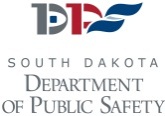 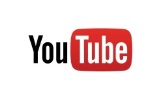 South Dakota Department of Public Safety
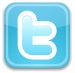 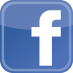 13
Marsy’s Law
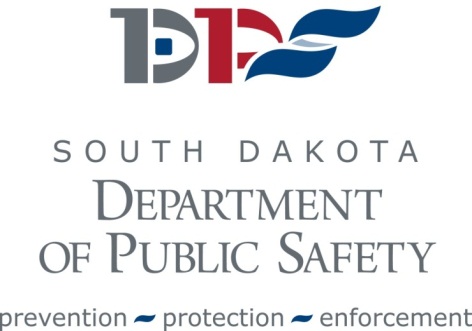 How South Dakota is meeting the challenges
Marsy’s Cards
Attorney General Opinion
DPS processes
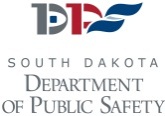 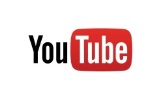 South Dakota Department of Public Safety
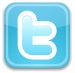 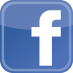 14